Going Loopy
Computer Science
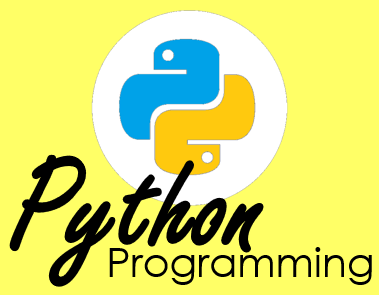 1
Iteration
Start
This flow diagram contains a loop. 
This is where the code loops back round to re-join the previous code.
This is also known as iteration.
count = 0
count == 10
Yes
No
OUTPUT count
OUTPUT “You have reached 10”
count == 10
count = count + 1
OUTPUT count
Stop
count = count + 1
2
How much do you remember?
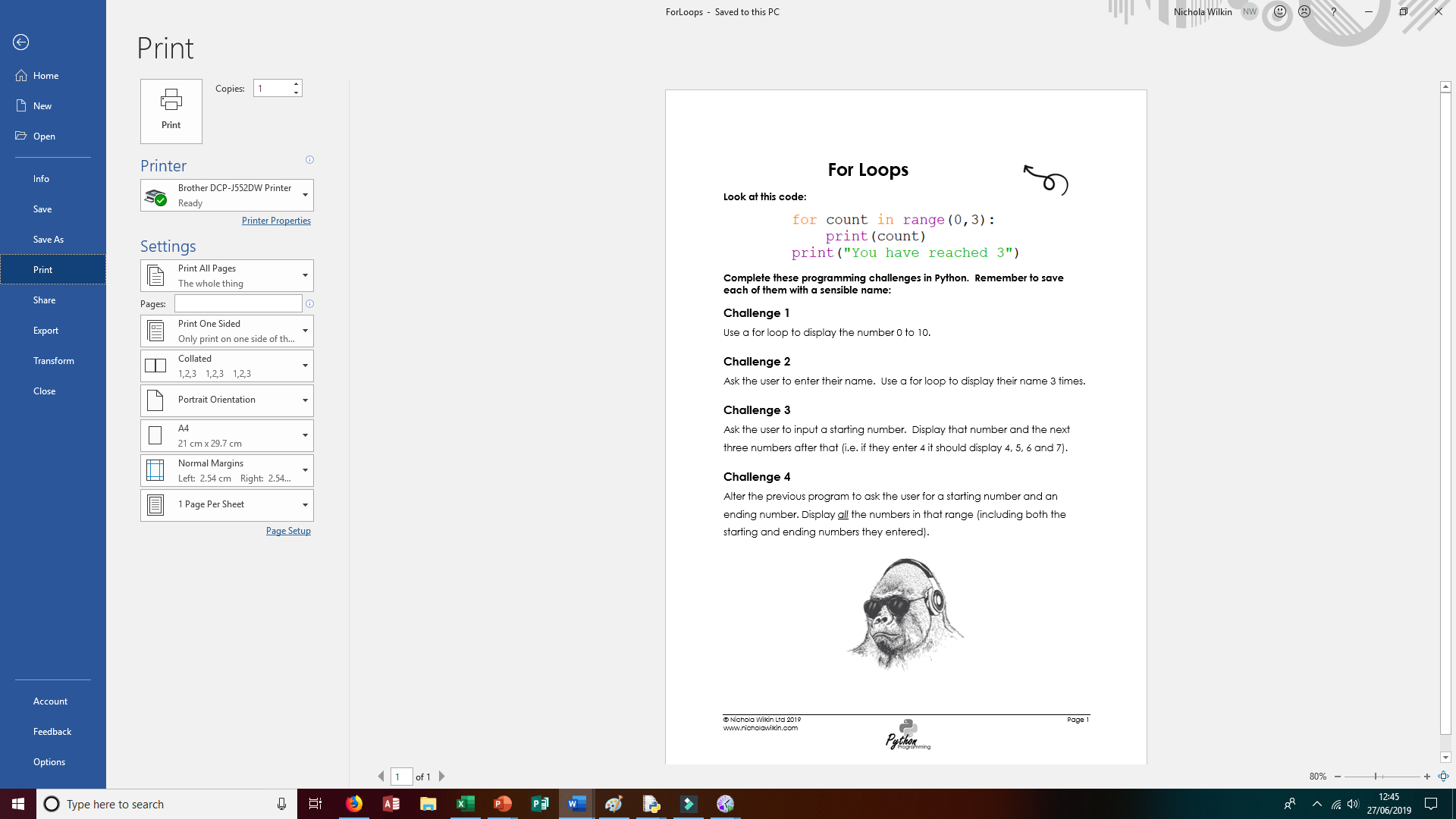 Create these programs to recap what you have learnt.
3
How much do you remember?
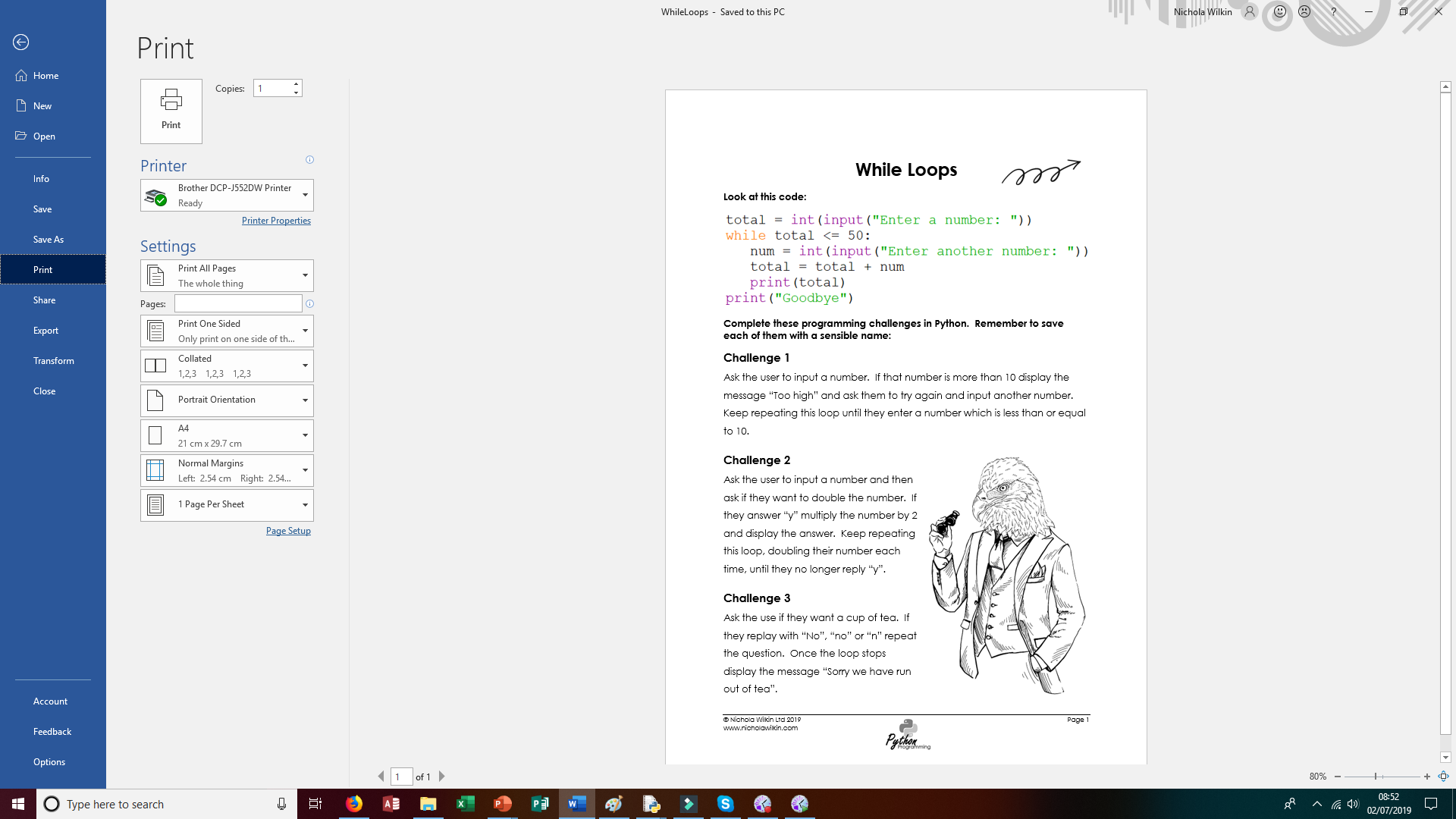 Create these programs to recap what you have learnt.
4
Pop Quiz
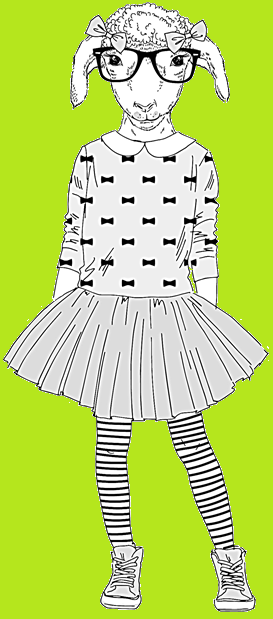 What is meant by the phrase “iteration”?
What shape, in a flow diagram, is used for a terminator?
What shape, in a flow diagram, is used for an input or output?
What shape, in a flow diagram, is used to represent a calculation?
What shape, in a flow diagram, is used to represent a decision?
What is the difference between a condition controlled loop and a count controlled loop?
5